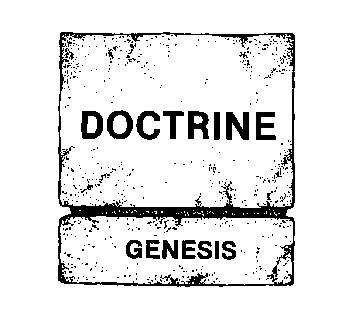 Creation / Evolution
Does It Matter What We Believe?
Mike Riddle
Institute for Creation Research
www.icr.org
Topics
Two models of history
7 Biblical truths why it matters
Science and why it matters
Conclusion: Why it matters what we believe
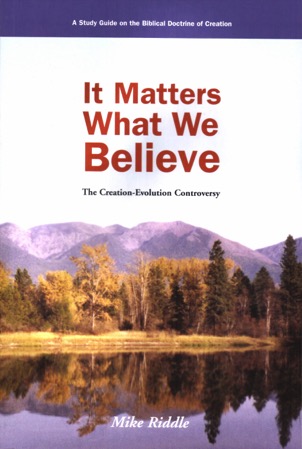 Creation Model
God created the universe and everything in it in 6 days
Sin was the cause of death
God destroyed the world by a worldwide flood
Man was created in the image of God
God created ALL things
Evolution Model
About 15 billion years ago the universe exploded into existence
About 4.6 billion years ago the earth evolved
About 3.5 billion years ago life evolved
Humans evolved from ape-like creatures
Time, chance, and natural processes
Creation and the Bible
Three Rules of Interpretation
1.  Context - context - context
2.  Let Scripture interpret Scripture
3.  Don't let our experiences interpret the Bible
Part 1
The Bible and 
Why It Matters
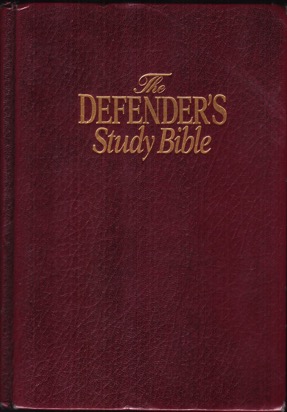 The Process for Creation
1
Evolution model
The Bible
“And God said”
Psalm 33:6,9   “By the Word of the Lord…”
Hebrews 11:3
Through faith we understand that the worlds were framed by the word of God, so that things which are seen were not made of things which do appear.
What the Bible does NOT say
The Order of Events
2
The earth and stars
Birds and reptiles
The earth and water
The Cause of Physical Death
3
Evolution: natural process
Bible: sin (Rom 5:12, 1Cor 15:21)
Curse (Genesis 3:17)
Put out of the Garden to keep from eating from the tree of life (Genesis 3:22-24)
“Very Good” (Genesis 1:31)
Animal death
Plant death
The Genesis Flood
4
Evolution: myth or local flood
Bible: worldwide Flood
Rained 40/40
Springs of the deep
All land creatures perished
All mountains were covered
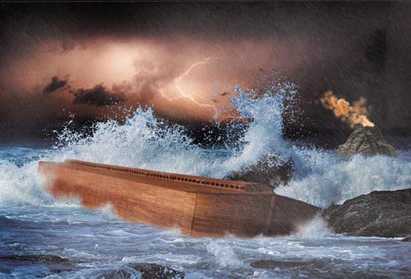 God's covenant promise (Gen 9:8-11,15)
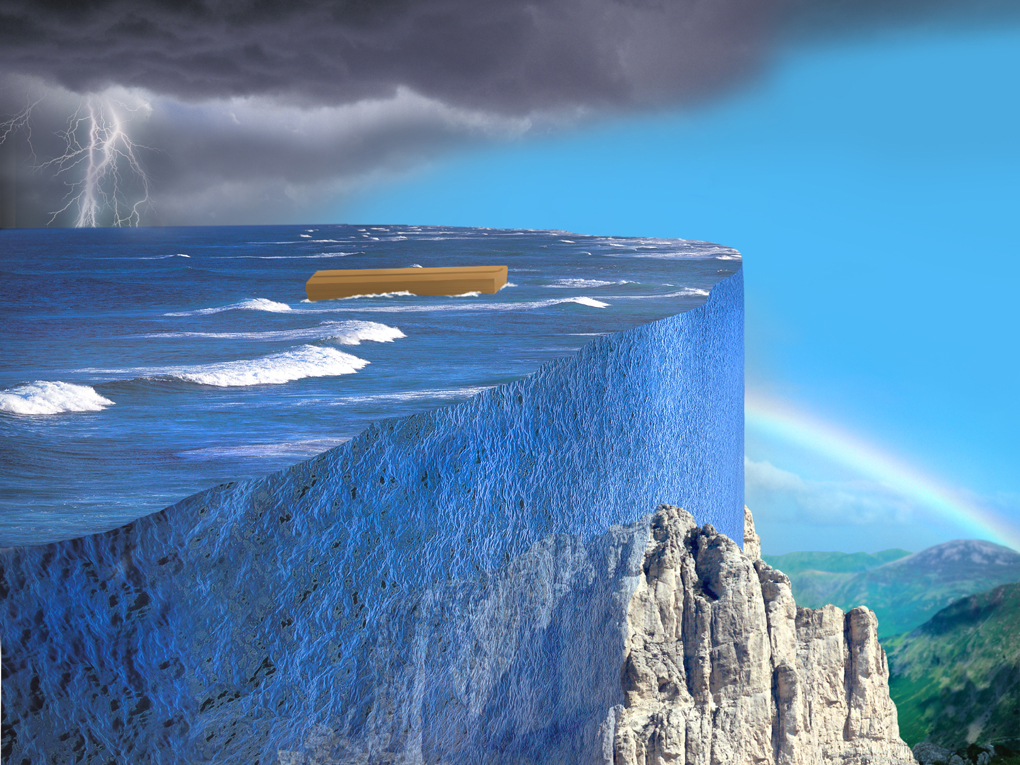 The Local Flood
Flood Conclusion: Genesis 7
(19) And the waters prevailed exceedingly upon the earth; and all the high hills, that were under the whole heaven, were covered.
(21) And all flesh died that moved upon the earth, both of fowl, and of cattle, and of beast, and of every creeping thing that creepeth upon the earth, and every man:
(22) All in whose nostrils was the breath of life, of all that was in the dry land , died.
[Speaker Notes: What does God say about the Flood? Who do we believe first man or God's Word?]
(23) And every living substance was destroyed which was upon the face of the ground, both man, and cattle, and the creeping things, and the fowl of the heaven; and they were destroyed from the earth: and Noah only remained alive, and they that were with him in the ark.
Question
If God had wanted to teach a global flood, how could He have said it more clearly?
Geological Evidence
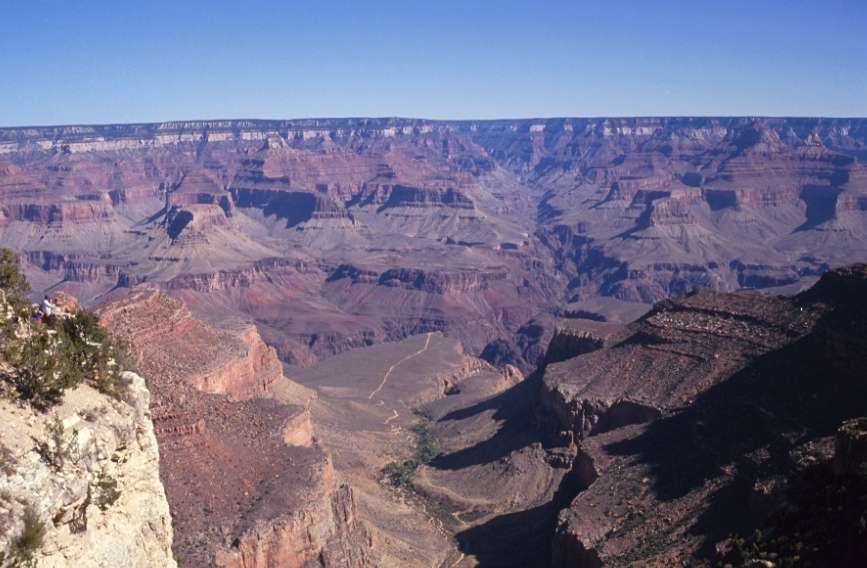 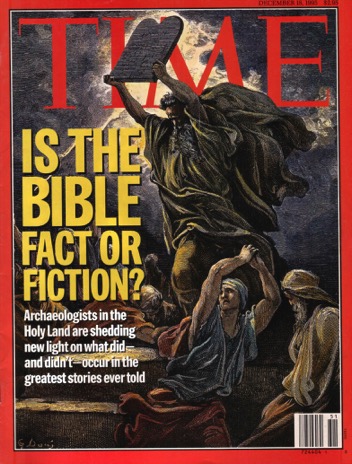 Geologic ObservationsMay 18, 1980
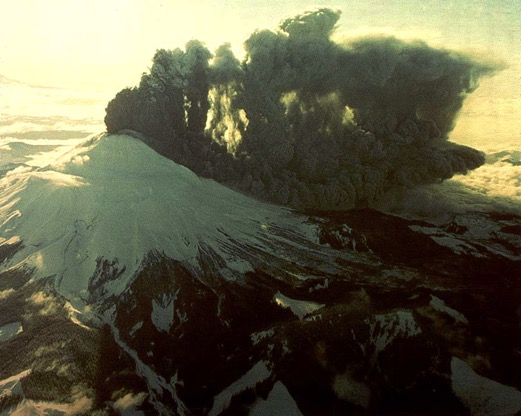 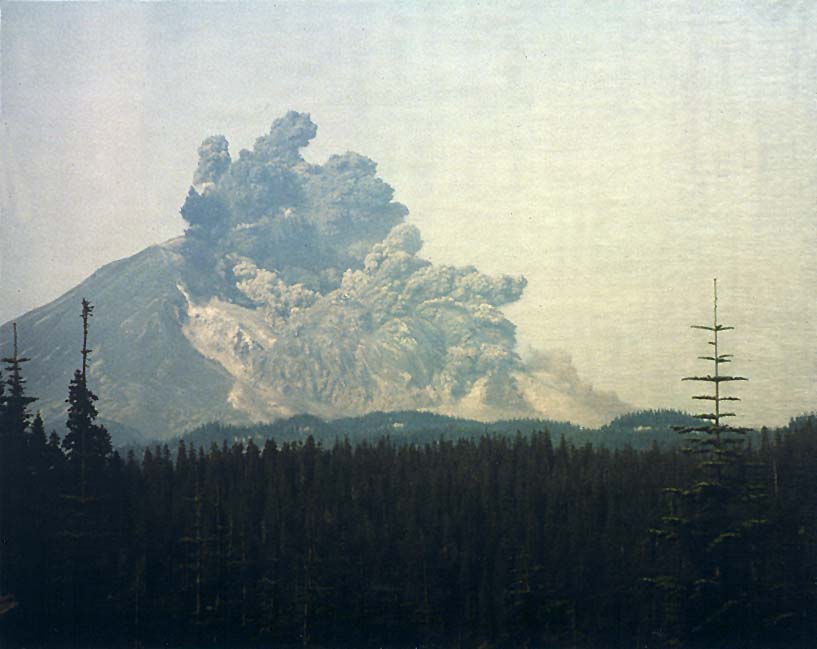 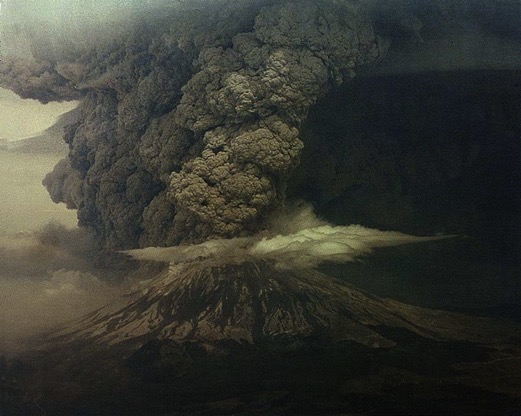 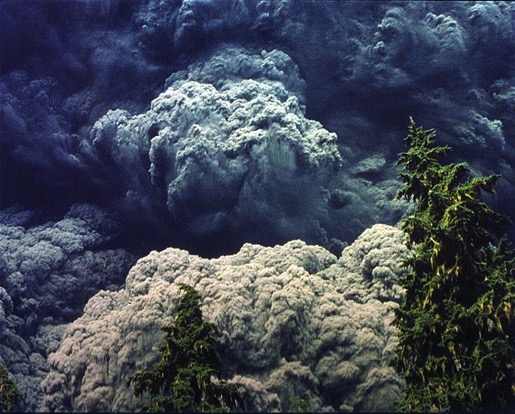 Geologic Processes
The Little Grand Canyon of the Toutle River
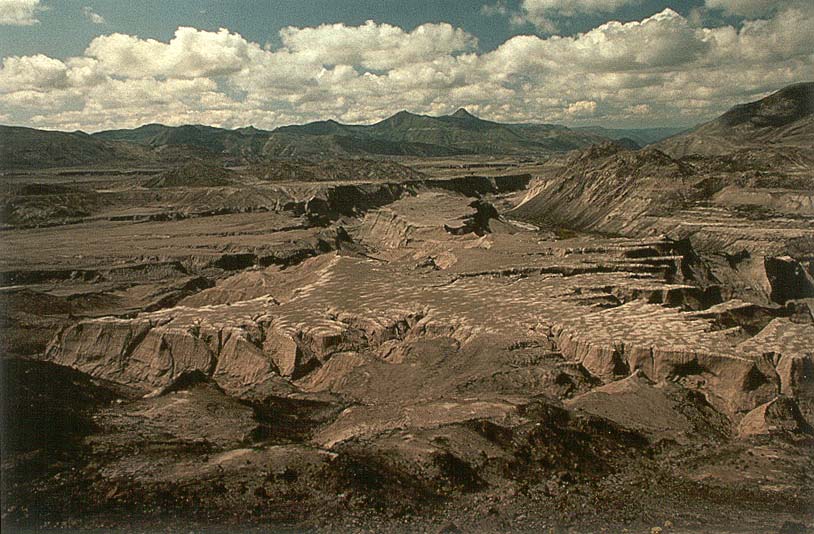 Picture by Steve Austin, Ph.D. Geology
Geologic Processes
Palouse Falls Gorge, WA
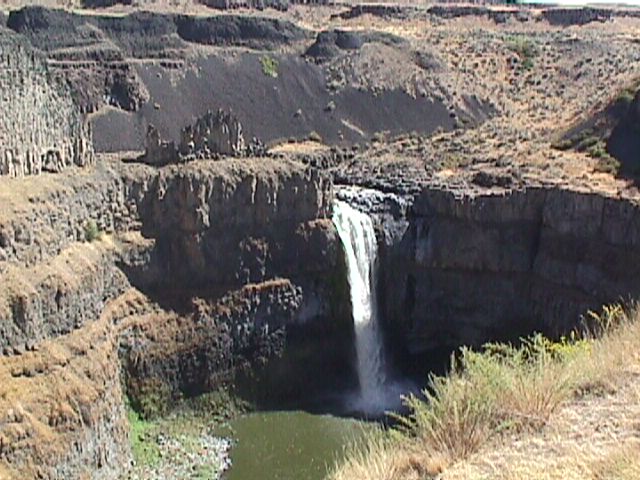 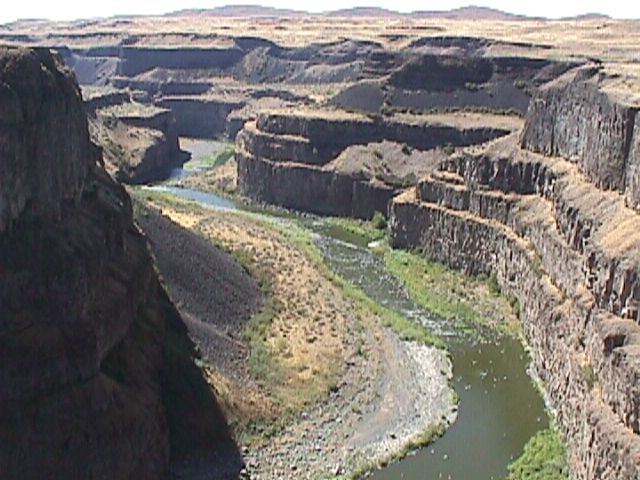 Geologic Processes
Rapidly formed strata on the North Fork of the Toutle River
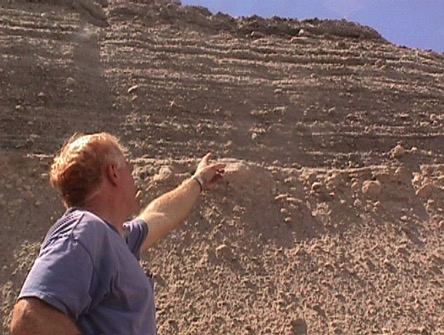 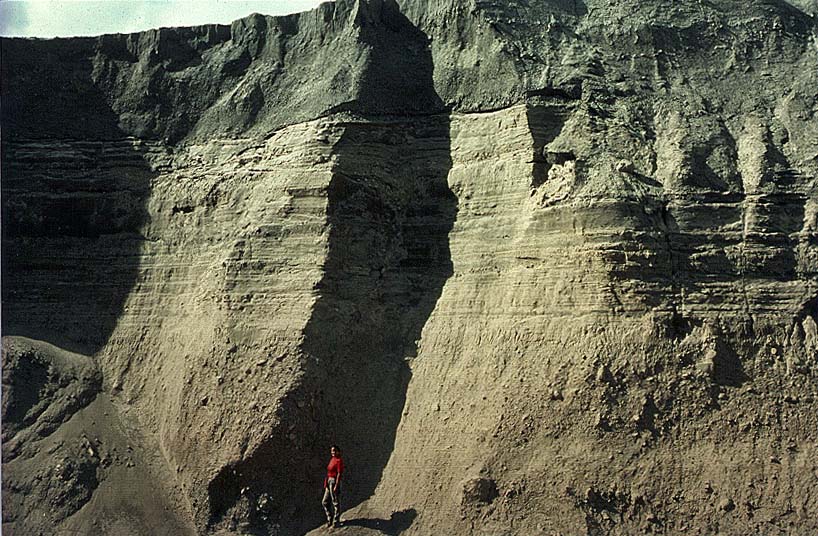 Polystrate Fossils
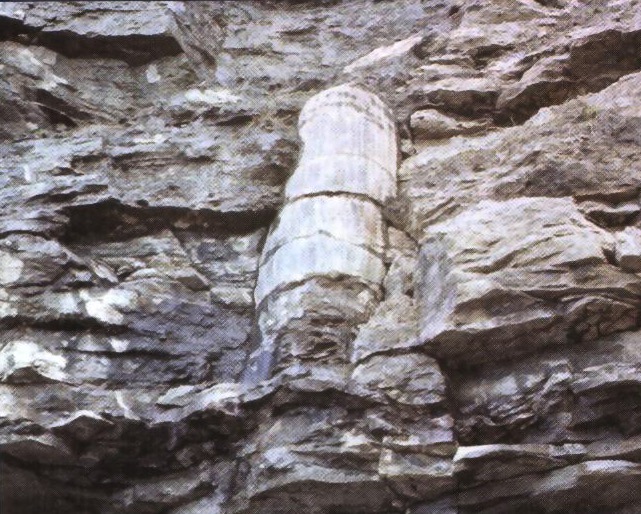 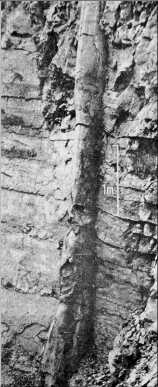 Picture from the Geology Book by John Morris, Ph.D. Geology
Genesis Flood
Henry Clarence Thiessen, Ph.D., Lectures in Systematic Theology, 1979, p. 117.
“Further, the Bible teaches a universal flood…”
Genesis Flood
Gleason Archer (Ph.D., professor of Old Testament and Semitic languages ), Encyclopedia of Bible Difficulties, 1982, p. 82.
“The biblical record in Genesis 7-8 describes no local inundation confined to the Mesopotamian Valley (as some scholars have suggested) but a water level that surpassed the summits of the highest mountains.”
Science and the Flood
Eugene Merrill, An Historical Survey of the Old Testament, 1998, p. 50.
“If true scientific principle demands an observer and recorder of phenomena, only the Genesis account can be considered scientific, for only it dares to claim that there was an Observer present – the Triune God.”
The Genesis Flood
Keith Wanser, Creation ex nihilo, 1999, p. 39. (Dr. Wanser works with theoretical condensed matter physics and basic theories of matter)
“I am convinced there is far more evidence for a recent, six-day creation and a global Flood than there is for an old earth and evolution.”
The Flood was Worldwide!
The Creation Days
5
Evolution demands long ages
Bible: literal days
Meaning of 'Yom'
Yom with a number
Evening and morning
Genesis 1:14
Exodus 20:11  
Words used to indicate time
Narrative versus poetry (VSO or SVO)
In the beginning created God the heavens… = VSO
Genealogies (Gen 5, 1Chron 1, Luke 3)
Genealogical Timeline
Years after creation
Creation
500
1000
1500
2000
2500
930
Adam
1651
874
Lamech
1056
Noah
2006
Terah
1879
2084
Abraham
Year died after creation
Year born after creation
2184
2009
Flood (1656)
The Creation Days
Professor James Barr,  Professor of Hebrew at the University of Oxford.
“Probably so far as I know, there is no professor of Hebrew or Old Testament at any world-class university who dares not believe that the writer(s) of Gen. 1-11 intended to convey to their readers the ideas that creation took place in a series of six days which are the same as the days of 24 hours we now experience…”
The Creation Days
Dr. Robert Cole (Ph.D. Semitic Languages), “A PhD looks at the Genesis Days”
“There is nothing in the Bible to obviate the idea that the days in Genesis were 24 hour type days.”
The Creation Days
Robert L. Reymond, Ph.D., A New Systematic Theology of the Christian Faith, 1998, p. 393.
“In the hundreds of other cases in the Old Testament where yom stands in conjunction with an ordinal number (first, second, third, etc.), e.g. Exodus 12:15; 24:16; Leviticus 12:3, it never means anything other than a normal, literal day.”
The Creation Days
Newman (Ph.D. Astrophysics, Th.M. Westiminster Theological Seminary) and Eckelmann (B.S.E.E., M.Div.), Genesis One and the Origin of the Earth, pp. 61-62.
“The more modest claim, that yom means a twenty-four-hour day when used with ordinal numbers (1st, 2nd, 3rd, etc.), has the advantage that no clear counter-example can be cited with yom meaning a long period of time.”
The Creation Days
Douglas F. Kelly (Professor of Systematic Theology) , Creation and Change, 1997, p. 51.
“To summarize, liberal scholars of both 19th and 20th centuries admit that the text of Genesis is clearly meant to be taken in a literal, historical sense, although they deny its claims to speak accurately to our space/time cosmos.”
The Origin of Life
6
Evolution: chance accident
Bible: consistent message
Gen 2:7	Isa 57:16	1 Cor 8:6
Gen 5:2	Matt 19:4 	Eph 3:9
Deut 4:32	Mark 10:6 	Col 1:16-17
Neh 9:6	John 1: 1-3 	Heb 11:3
Ps 89:47	Acts 4:24 	2 Pet 1:3
Isa 45:12	Romans 1:19-20	Rev 4:11
What Did Jesus Say
7
Jesus believed Moses: John 5:46-47
Jesus confirmed Abel: Matt 23:35
Jesus confirmed the Flood: Matt 24:37-39
…from the beginning… Mark 10:6 
Jesus is the Creator
John 1:1-3,  Col 1:16,  Heb 1:1-3,  Eph 3:9
Why do we believe the Resurrection?
Part 2
Science and 
Why It Matters
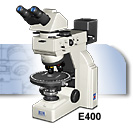 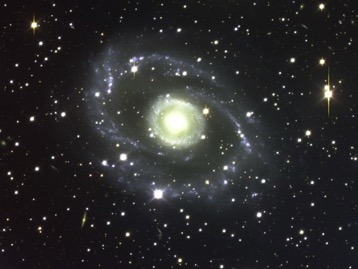 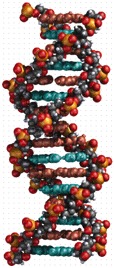 Evolution, Science, and the Bible
Creation
Evolution
1st Law of Thermodynamics
2nd Law of Thermodynamics
Law of Cause and Effect
Law of Biogenesis
Laws of Science
Christian Doctrine and Science
Danny Faulkner, Ph.D. Astronomy
“Many Christian apologists today accept the big bang and claim that Genesis is in complete agreement with the big bang. However this is a situation driven by science and not by Biblical studies….
Therefore those who accept the big bang and make it part of their Christian apologetics are guilty of interpreting the Bible in terms of current science. This is a dangerous precedent.”
Why It Matters
What We Believe
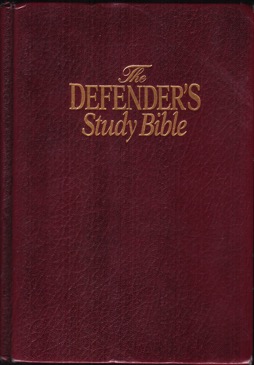 Why It Matters What We Believe
Genesis 1:31
Exodus 20:11
John 5:46-47
“Very good” creation
Creation in 6-days
Jesus believes in creation
Who is the last Adam?
Reason for the Gospel
The works of Jesus
Marriage
Sin?
John 3:16
Creation is the foundation
The foundation for Christian doctrines
Effects of Evolution
One of the main reasons our youth are leaving the church is that they cannot defend a belief in the Bible
What can be done?
The Bible teaches what can be done
But sanctify the Lord God in your hearts: and be ready always to give an answer to every man that asketh you a reason of the hope that is in you with meekness and fear:   (1 Peter 3:15)
Meaning of 1 Peter 3:15
We must understand what we believe 
We must understand why we are Christians 
We must be able to articulate this belief reasonably and biblically
[Speaker Notes: This is an urgent command to preach the Word – the entire written Word even when it is not popular – and right now what is not popular is, In the beginning… But it is the only true history…]
The Entire Lecture in Book Format
Is evolution compatible with the Bible?
Does the Bible say how God created?
Is Genesis true history or just a story?
How long were the days of creation?
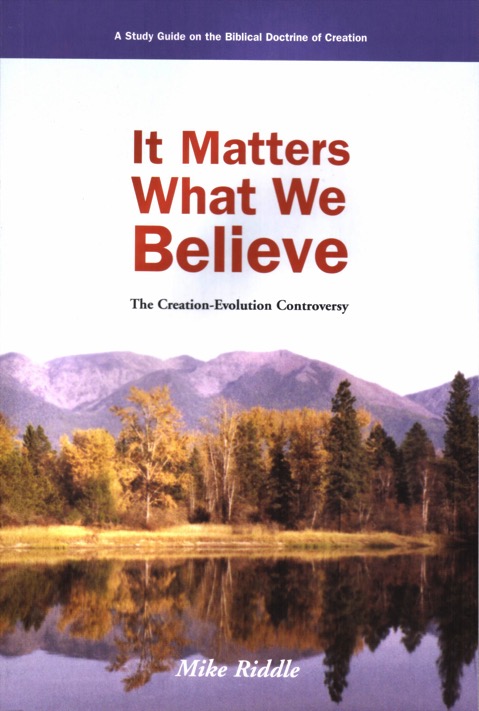 The Lecture on DVD
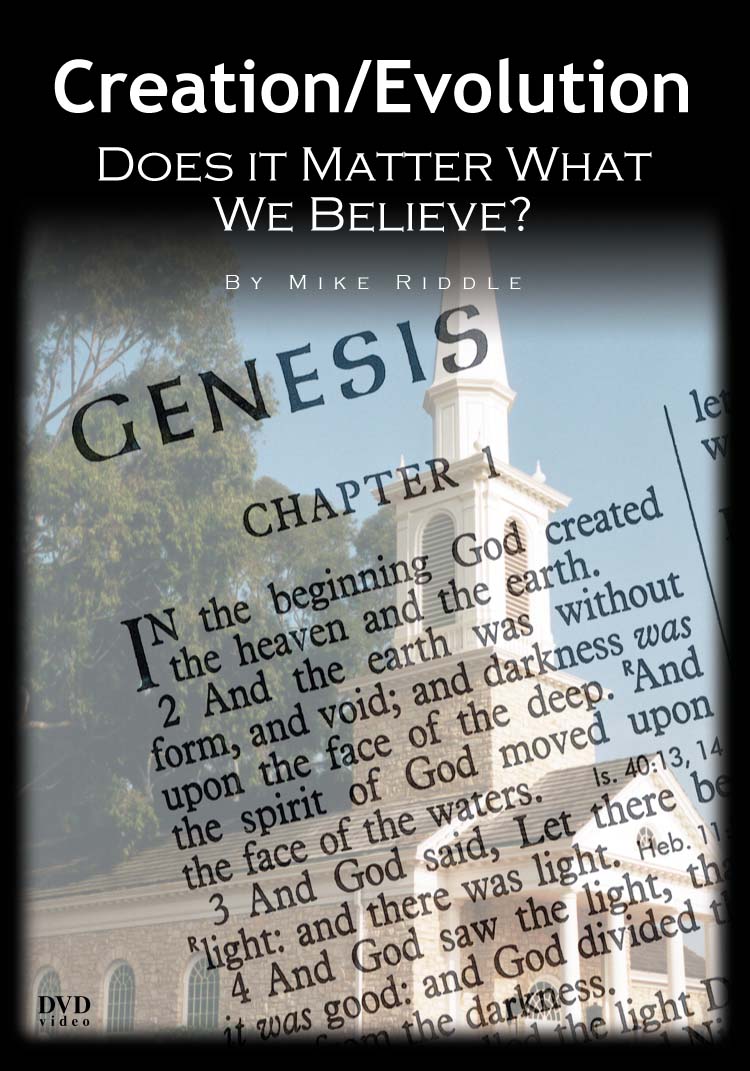 Plus Free
Lesson plans
Objectives
Detailed outline of the DVD
Exercises
Answer Keys
www.Train2Equip.com
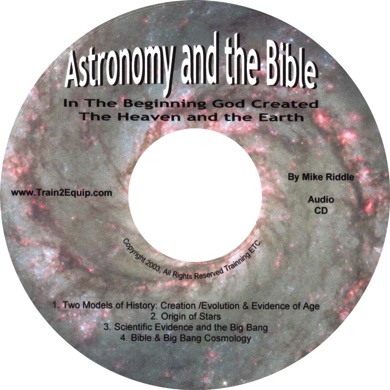 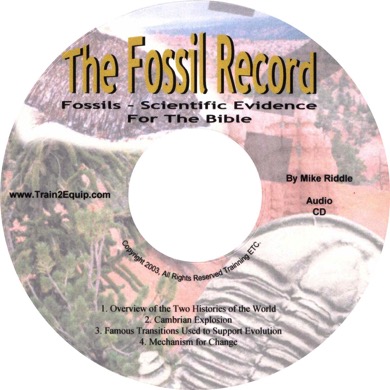 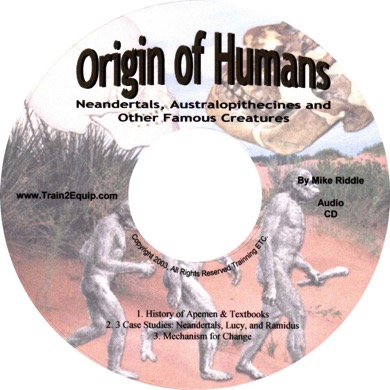 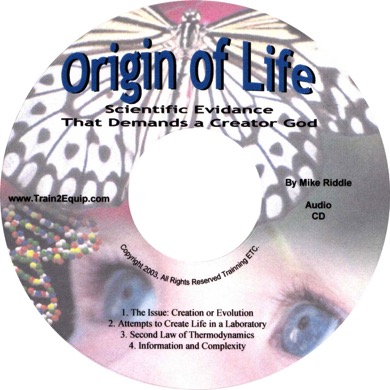 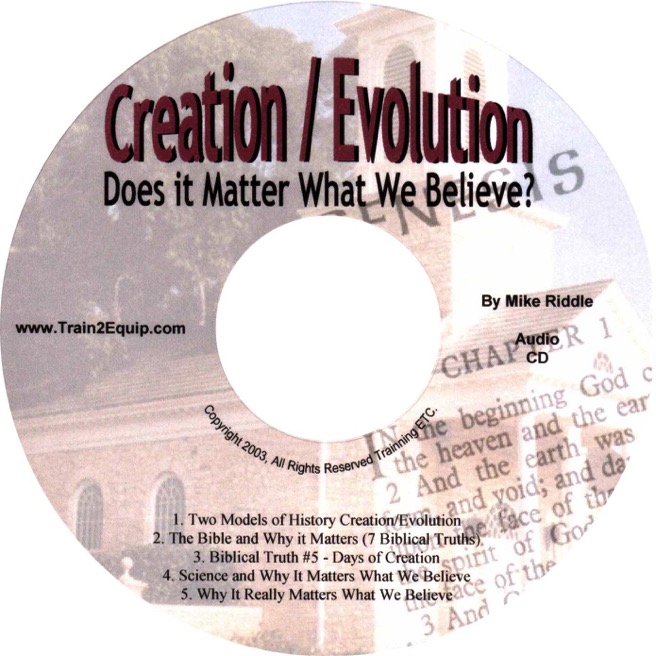 5 New Audio CDs -- $ 8 Each
Complete set of 5 for  $35.00
The Origin of Life
Equipping Course
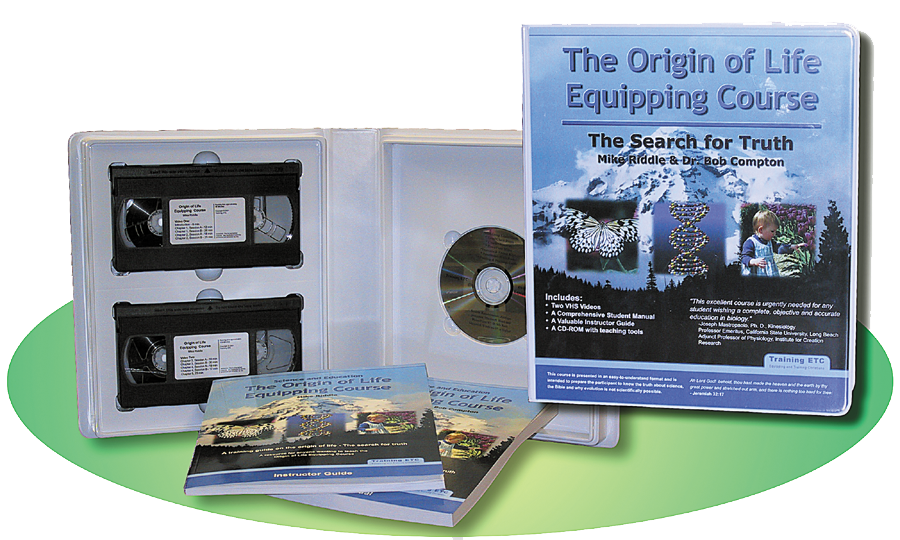 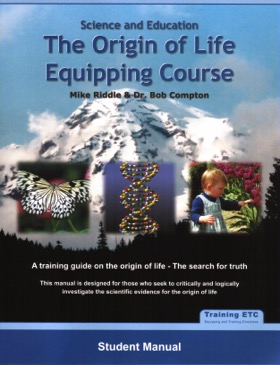 Individual Study Guide
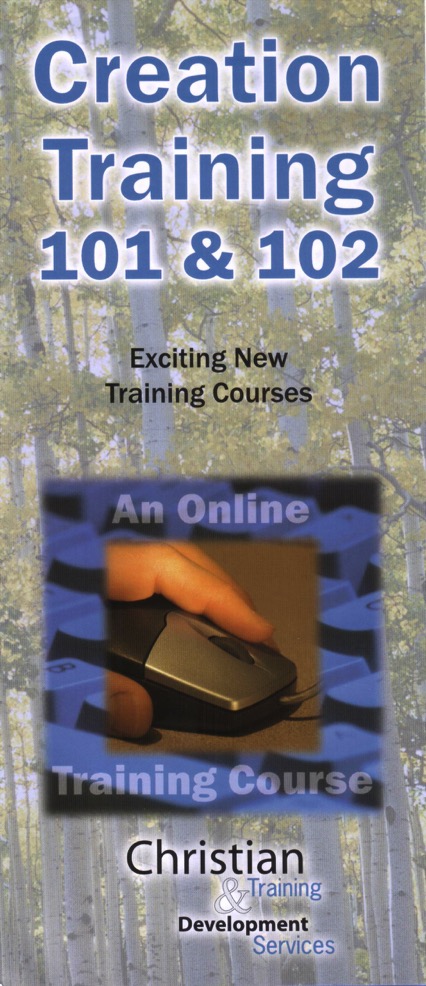 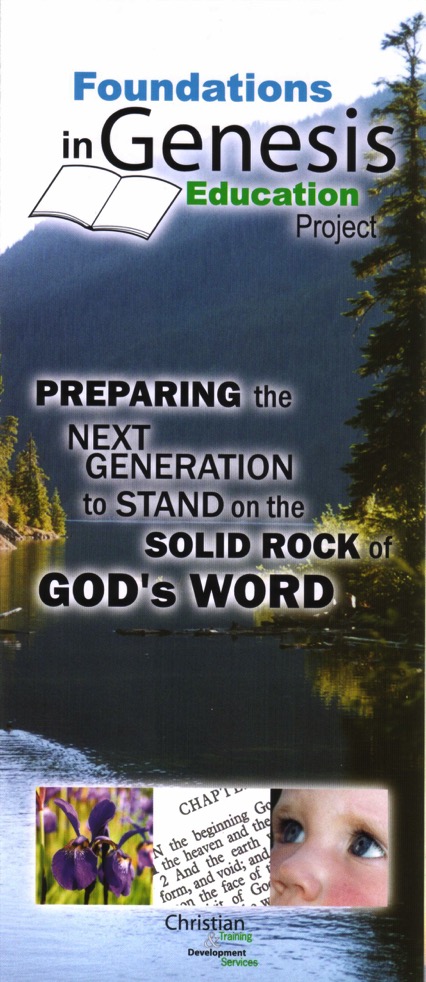 www.Train2Equip.com
Creation/Evolution: 
Does It Matter What We Believe?
Mike Riddle
mike@Train2Equip.com
www.icr.org
In the beginning God created…
Black
Get this presentation for free!
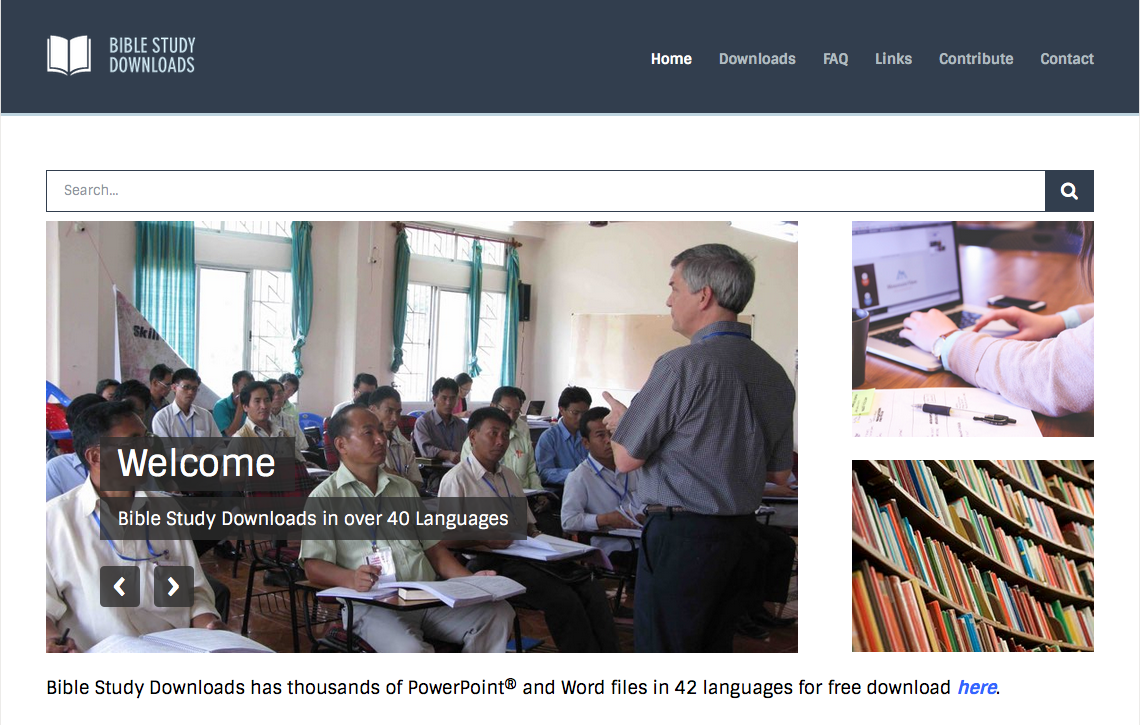 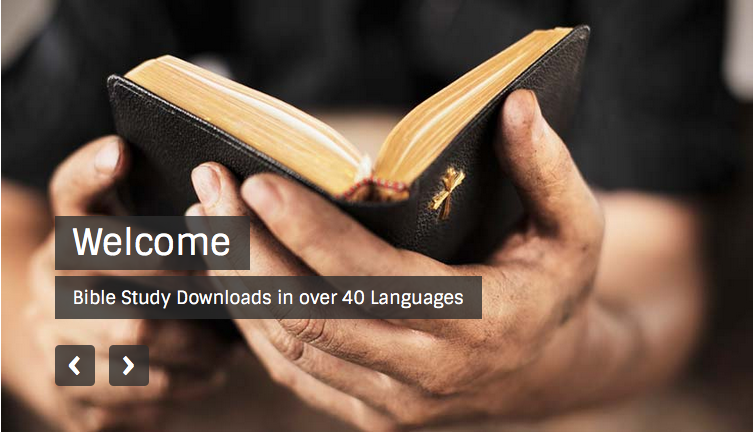 Creation link at BibleStudyDownloads.org
[Speaker Notes: OT Survey (os)]